2.22 周报
用户输入：蛋白结构
用户输入：配体结构
计算输入的配体小分子与有晶体结构
的配体之间的结构相似性
结构相似（核心骨架吻合）
结构不相似（核心骨架无法吻合）
Alignment
(Constraint dock)
Smina 
dock
CMD
复合物初始结构
多次SMD
最大牵引力Fmax
非平衡功 <W>
Jarzynski  Equality
PMF
Koff预测值
用户输入：蛋白结构
序列相似性搜索
PDB中匹配到的复合物体系
用户输入：配体结构
该蛋白已有晶体结构的小分子抑制剂结构
计算结构相似性
结构相似（核心骨架吻合）
结构不相似（核心骨架无法吻合）
Alignment (Constraint dock)
Smina dock
CMD
复合物初始结构
多次SMD
最大牵引力Fmax
非平衡功 <W>
Jarzynski  Equality
PMF
Koff预测值
复合物初始结构
弹簧点恒速远离的SMD已跑通
恒力SMD已跑通
配体恒速解离的SMD有待探索
多次SMD
HSP90体系已有初步结果（Fmax与koff之间存在相关性）；
需要进一步增加测试规模（HSP90体系需要增加复合物个数；其他体系如HIV-1需要进一步测试）
最大牵引力Fmax
非平衡功 <W>
计划下周（2.24）开始探索
Jarzynski  Equality
PMF
Koff预测值
Koff的相对值/绝对值？
不同体系间是否可以进行比较？
作为一种评价化合物活性的新方法？
去除 5odx，2uwd
6个体系
8个体系
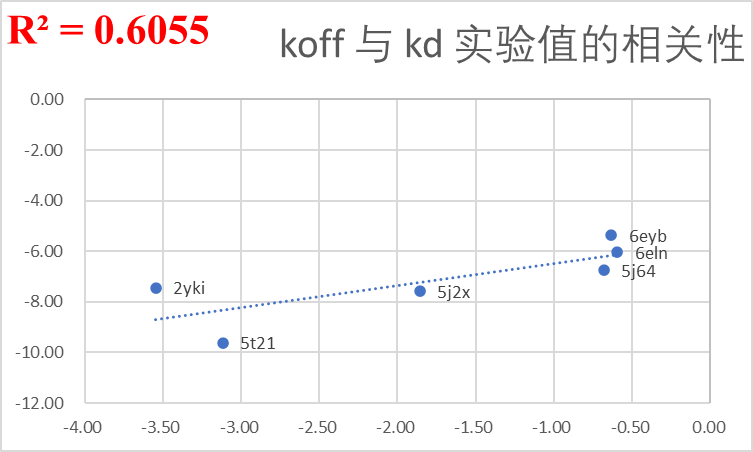 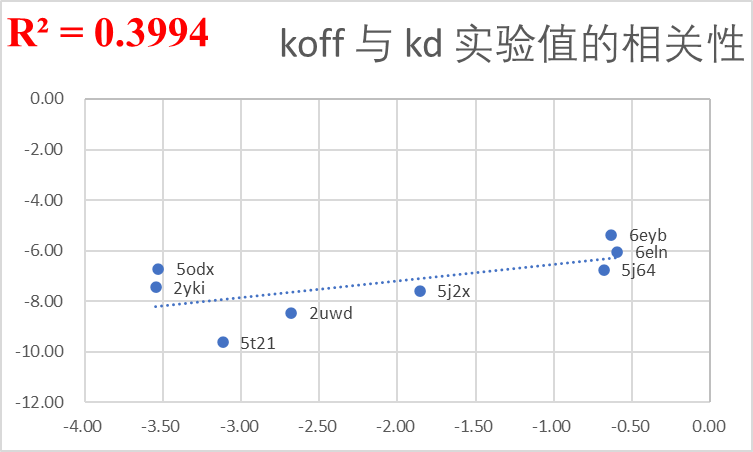 Smina dock
A
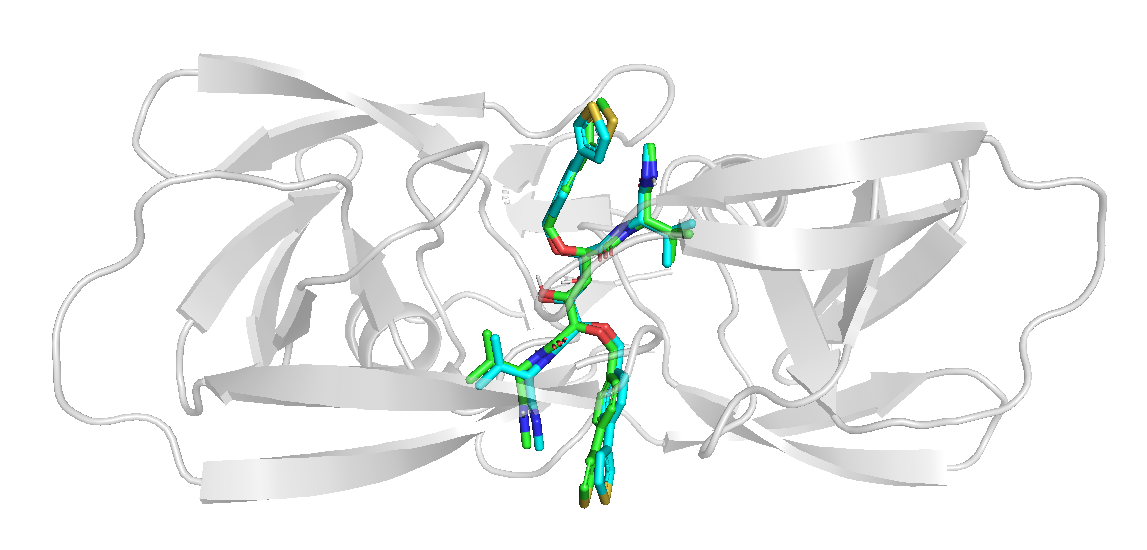 C
Hermite constraint dock
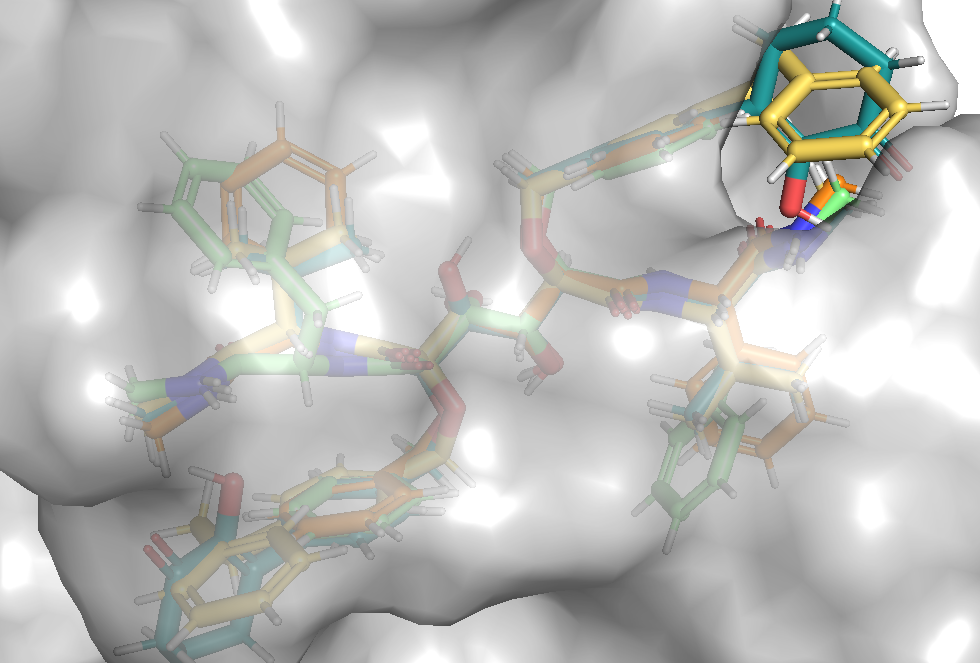 B
Smina dock
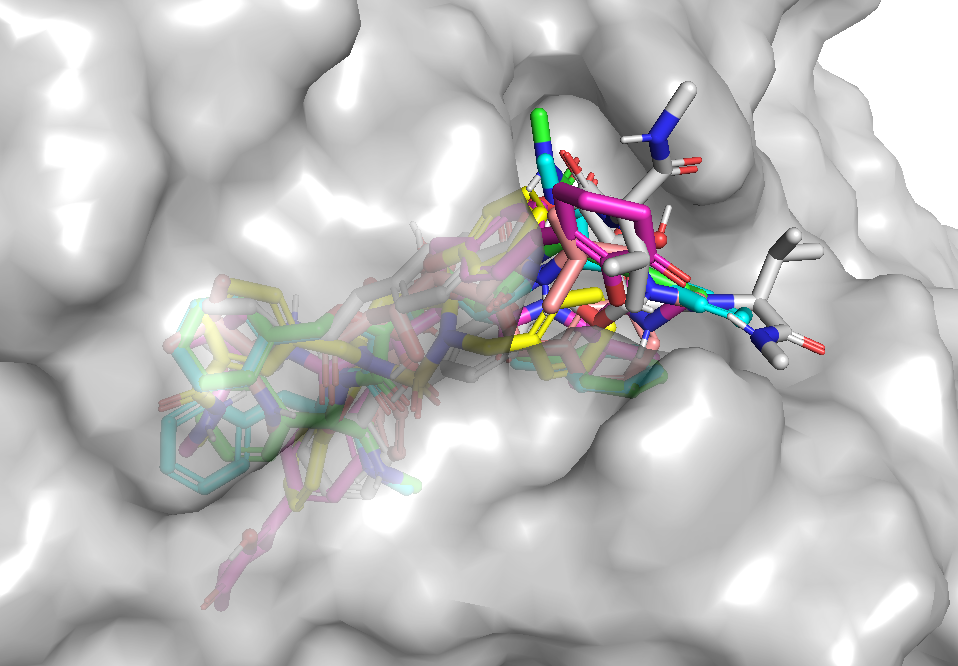 avgFmax
maxFmax
minFmax
koff
kon
kd
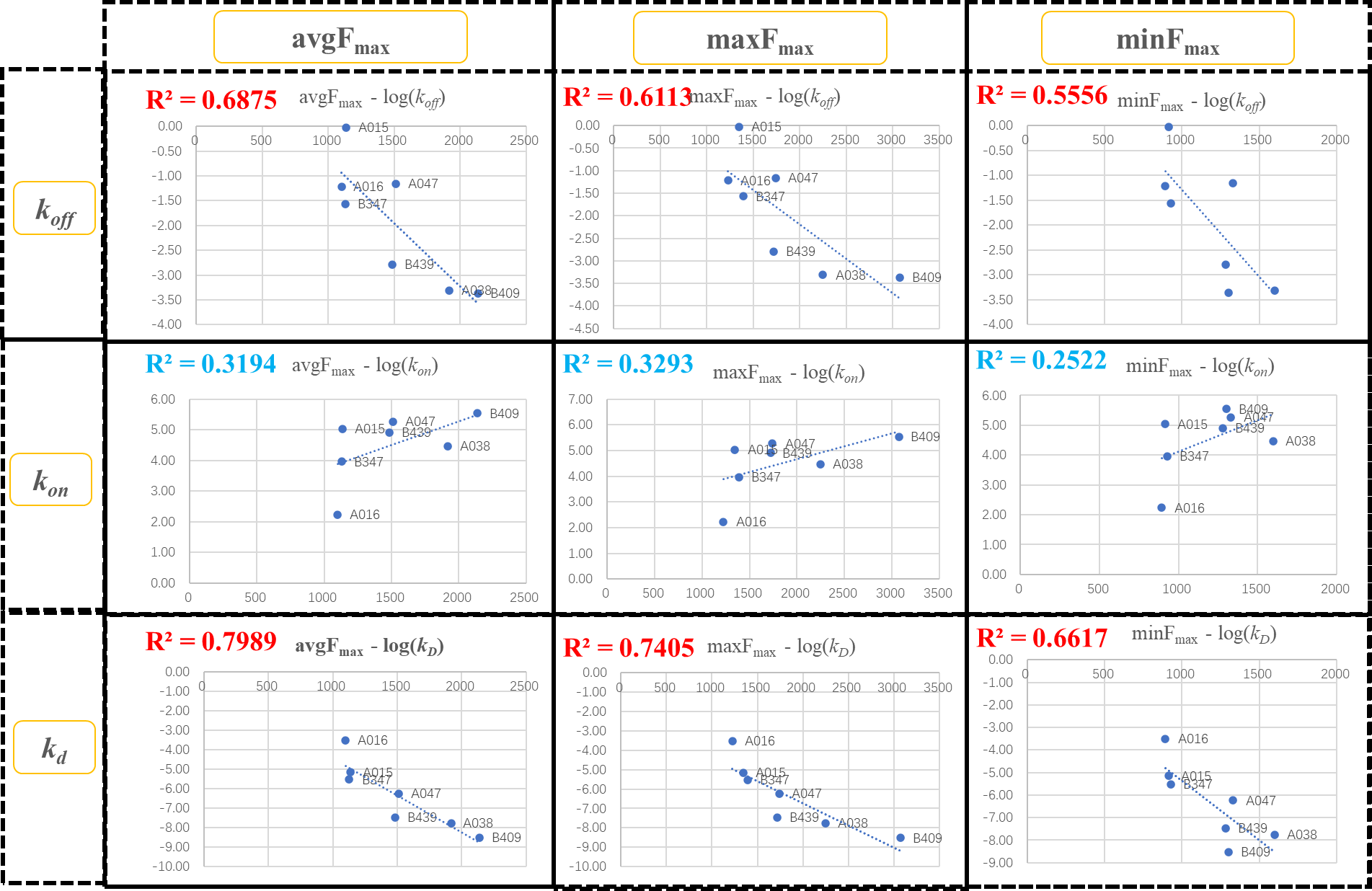 avgFmax
maxFmax
minFmax
koff
kon
kd
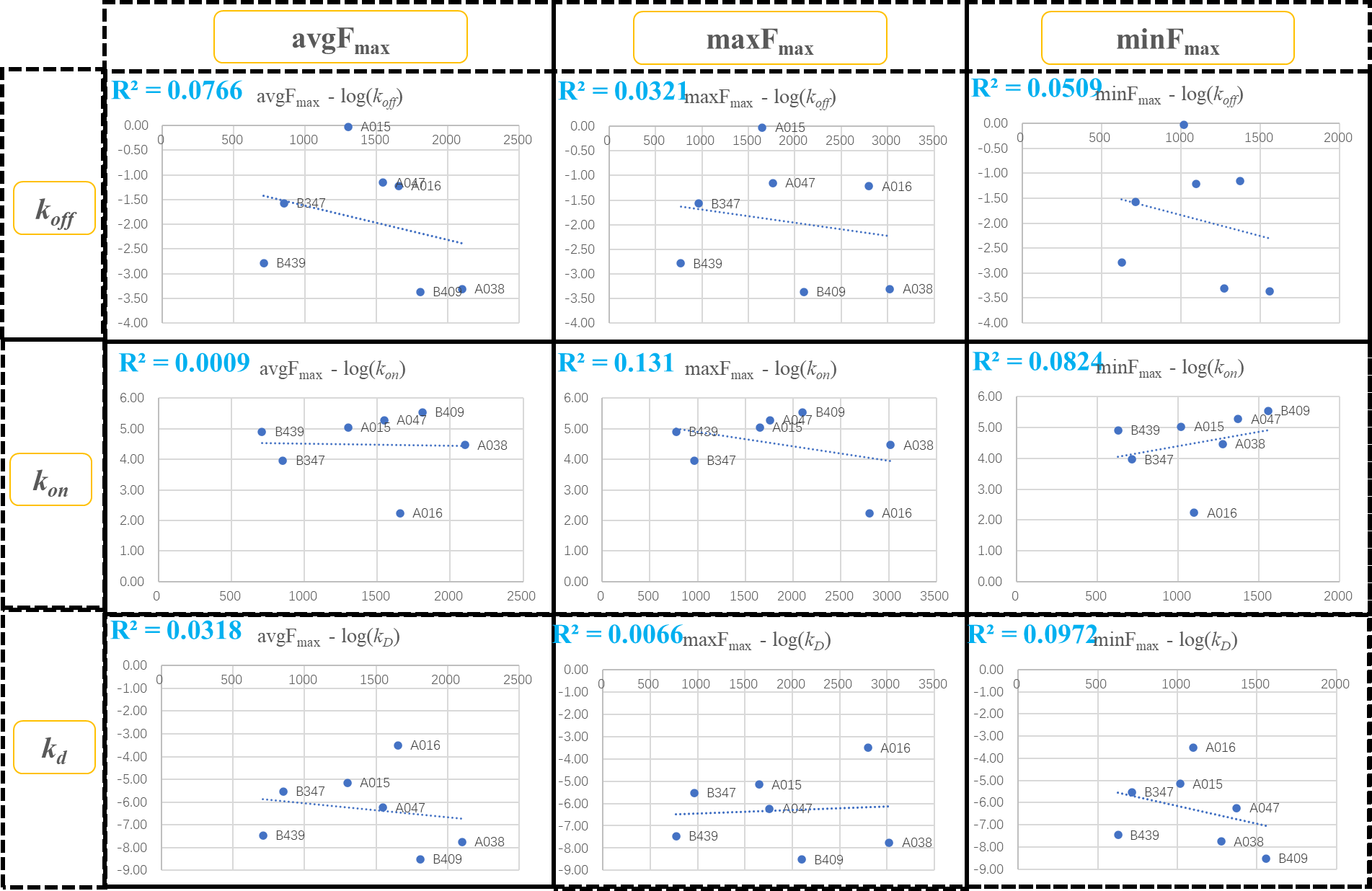 3.1 周报
复合物初始结构
弹簧点恒速远离的SMD已跑通
恒力SMD已跑通
配体恒速解离的SMD有待探索
多次SMD
HSP90体系已有初步结果（Fmax与koff之间存在相关性）；
需要进一步增加测试规模（HSP90体系需要增加复合物个数；其他体系如HIV-1需要进一步测试）
跑通流程（已完成）
对已有体系计算PMF（下周计划）
增加测试规模（后续计划，等待MD自动化流程）
最大牵引力Fmax
非平衡功 <W>
Jarzynski  Equality
PMF
Koff预测值
Koff的相对值/绝对值？
不同体系间是否可以进行比较？
作为一种评价化合物活性的新方法？